KALIYUVA MANE  
a free child-centric alternative school 
for the Opportunity-deprived children
School for 
CHILDREN
Children 
for SCHOOL
Sri Aurobindo
Swami Vivekananda
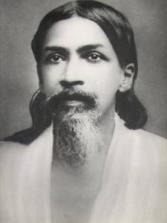 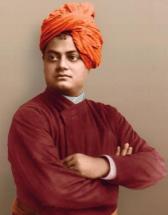 Our Inspiration
Compassion  Patriotism  Spirituality
We believe…
Natural Resources & Human resources are two vital ingredients that are too valuable; not to be wasted. 

Education is the tool to transform ordinary human being into a valuable resource.

Every educated person is an asset to the society.  

Every child deserves an opportunity to learn.
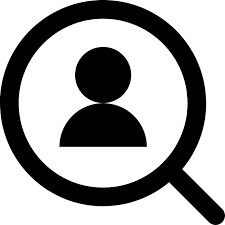 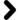 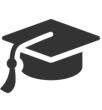 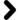 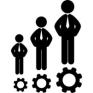 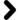 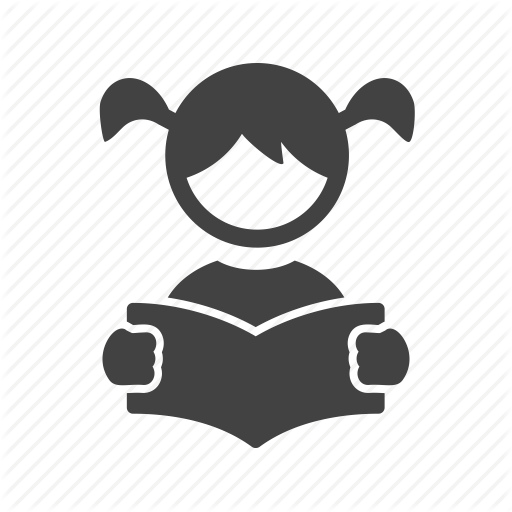 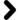 2
Divya Deepa Charitable Trust
Who are “Out-of-System” children
Mainstream education system assumes: 

“All children are like machines who can learn a predetermined textual content in a predetermined time interval and in a predetermined way.”
But due to:
Lack of learning environment in home & school
Turbulent childhood 
Insensitivity towards child’s varied emotions, abilities, and interests

Many mentally sound children are deprived of an opportunity to learn in regular schools (Free or Paid).
3
Divya Deepa Charitable Trust
Kaliyuva Mane…A Child-centric education system
4
Divya Deepa Charitable Trust
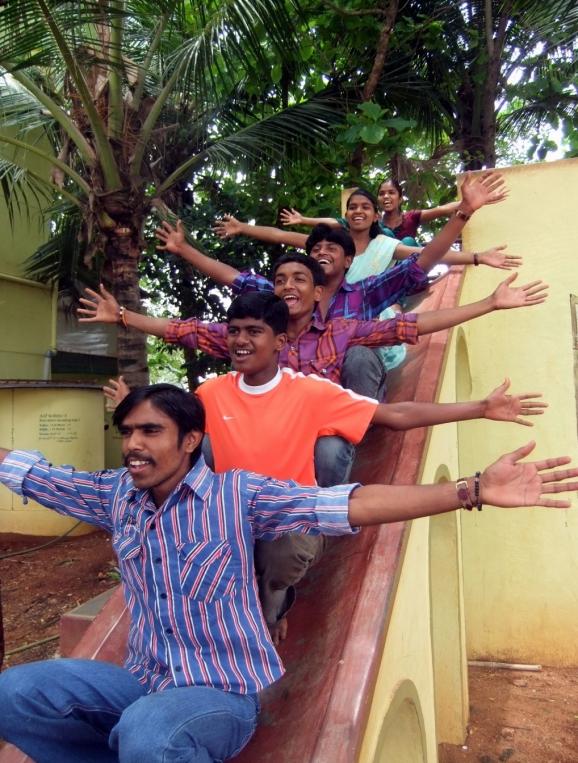 Let us 
share some Success 
Stories first!!
5
Divya Deepa Charitable Trust
From a dropout to an industry employee
A rural school dropout in 2007.
13 years old Manu 
knew only to write his name in Kannada.
Passed 10th standard in 2012. 
Underwent training at CIPET, Mysore
 Employed now in a private company.
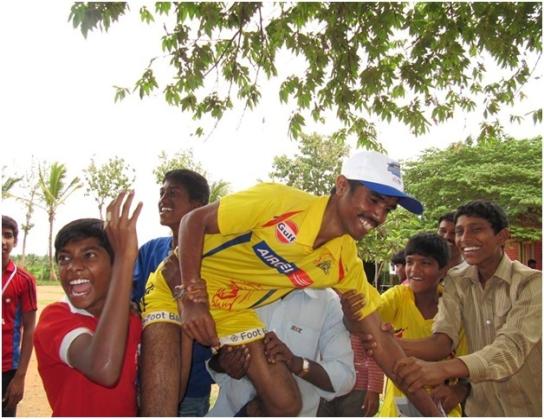 Where is the formal school for a 13 year old child with IQ:100 
but at an academic level of LKG ?
6
Divya Deepa Charitable Trust
Leaping into the future
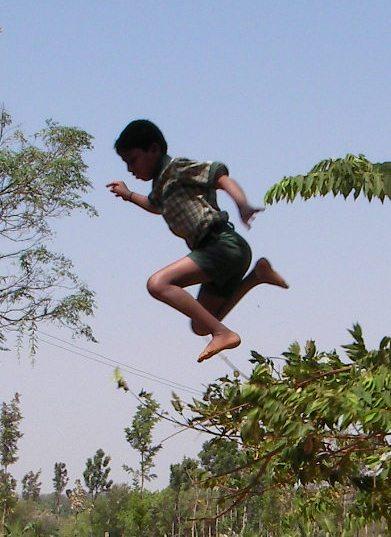 June 2006 [Joined Kaliyuva Mane as a resident scholar]
Mahesha was 11 years old.
He was on the verge of dropping out of a rural free school  due to acute poverty.
Joined the school as a resident scholar.
June 2017
 A BBM graduate with 74.5% marks.  
 Currently working in Kaliyuva Mane, as an accountant. Dreams to become a bank officer!
7
Divya Deepa Charitable Trust
Was there any school for this girl?
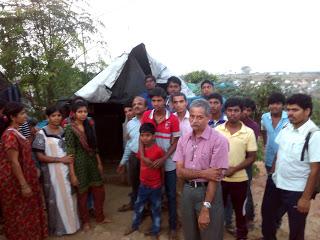 November 2012 [Joined KM 
as a resident scholar]
Girl’s family lives in a slum.
 Father lives in his own alcoholic world.
 Mother does odd jobs to take care of 3 kids.
 Girl has dropped out of Government schools thrice.
 Girl has worked as a child labour for two years washing utensils and taking care of a baby.
 The girl is 12 years & 9 months old
 She has to be taught from alphabets and numbers.
 She does not have any records like TC  or Birth certificate.
2016
The girl not only completed 10th standard examination, but now continuing her further studies.
8
Divya Deepa Charitable Trust
There is a film for dyslexic, but not a school
June 2010 [Joined Kaliyuva Mane]
12 year old Hemanth was studying in a reputed English  medium school but could not cope up with the studies.
Was subjected to a lot of humiliation at home & school, but completed 7th standard. Thanks to the system of  promoting children irrespective of learning.
 But as per the report of clinical psychiatrist of AIISH, his IQ was 100, academic level was at initial stage of  3rd standard. He was dyslexic.
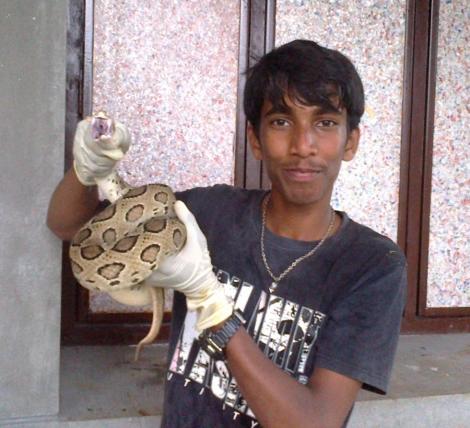 Where is the school for a 
13 year old school going child suffering from an 
academic lag of  5 years?
April 2017
 Passed  10th standard  in 2014.
 Currently pursuing Diploma in Engineering, after completing the ITI course.
9
Divya Deepa Charitable Trust
Where is the school for this bright boy?
Yogesh Ponting’s parents are Post-Graduates.  Father is a Businessman; mother is H.M. of a convent

 Ponting completed 7th Standard from a reputed English medium school. 

 For 8th standard he joined a school of better reputation, but he couldn’t adjust to the new environment. He failed in 2 subjects in 9th standard, Parents wanted to see his progress report;  School authorities wanted to meet his parents.
 
 Because of the pressure of learning, the boy refused to go to School again.  Other reputed schools  refused the admission for this boy.   So  his parents brought him to Kaliyuva Mane in September 2014 reluctantly.  Yogesh liked the environment at Kaliyuva Mane and started  learning.
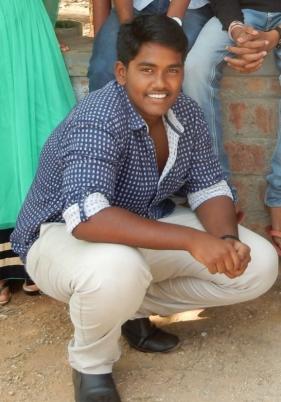 2016 April 
 Yogesh passed 10th standard securing 74% of marks
10
Divya Deepa Charitable Trust
Conceptualization of Kaliyuva Mane
Srirampura village
Kenchalagudu Village
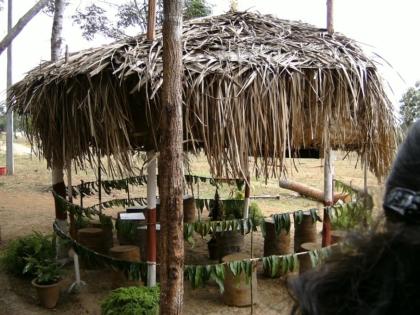 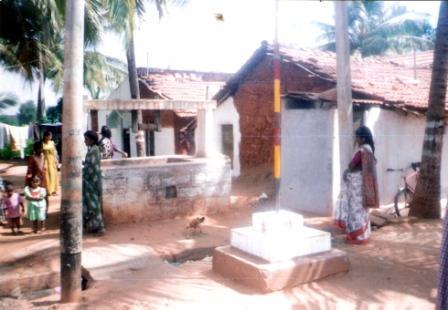 August 1992
Beginning of free supplementary classes for rural children
June 2005
Beginning  of a free experimental school for opportunity-deprived children
11
Divya Deepa Charitable Trust
Deviations from the Regular School
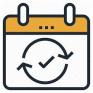 Admission process throughout the year
Adequate time for a child to feel comfortable and settle down
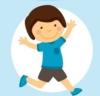 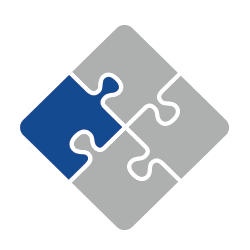 Curriculum tailored on the child’s current knowledge and age
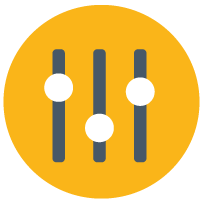 Flexible teams rather than dividing children into rigid standards
12
Divya Deepa Charitable Trust
Deviations from the Regular School
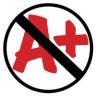 No fear instilling exams. Only informal tests.
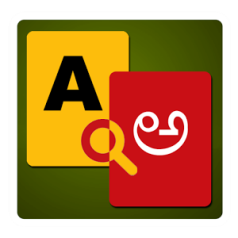 Neither  a  formal Kannada medium school nor an English medium school
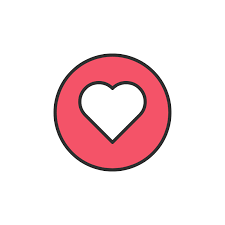 Individual attention to each child’s emotions, interest & abilities, as happy minds learn faster
13
Divya Deepa Charitable Trust
Innovative Learning Areas
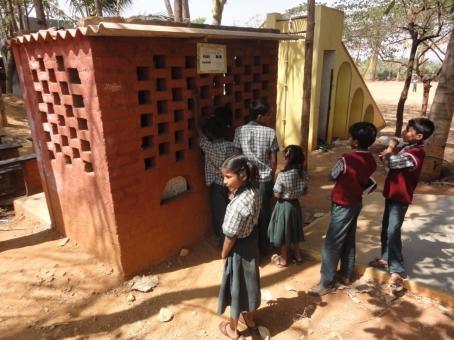 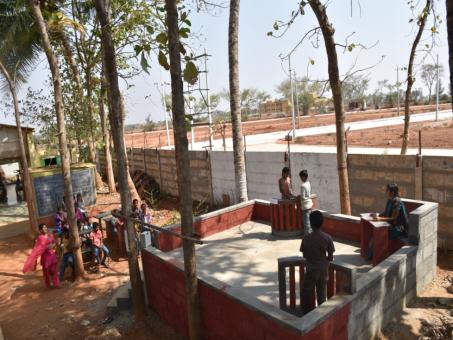 Kids’ Court - Transformation  
Children file petitions seeking justice. Children’s disputes are being settled here. 
 This is an attempt adopted at Kaliyuva Mane to inculcate values.
Kids’ Bank: A unique concept to teach children, the value of money and materials, their limitations, banking transactions and  arithmetical skills.
14
Divya Deepa Charitable Trust
Vision & Mission of Kaliyuva Mane
Vision: Happy childhood & child-centric education for all

Mission:

To transform opportunity deprived children into self-reliant citizens by giving them Love, Care, Empathy and Education

To carry intense grass root level research about development and education of opportunity deprived children through a free child-centric alternative school

To share the research findings with the stakeholders and assist them in replication
15
Divya Deepa Charitable Trust
Facilities at Kaliyuva Mane
2.5 acres of green land 
300+ trees
A play ground
An office
Conventional & Non-conventional learning areas
Multi purpose hall
Science laboratory
Library
Computer Laboraotory
Own Bored water well
15 KVA, 3 phase Diesel Generator set
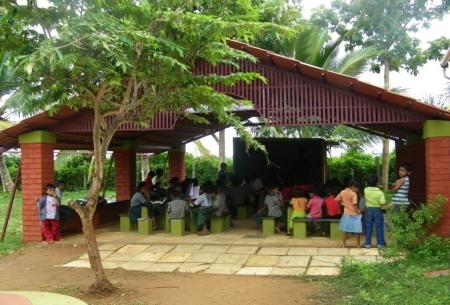 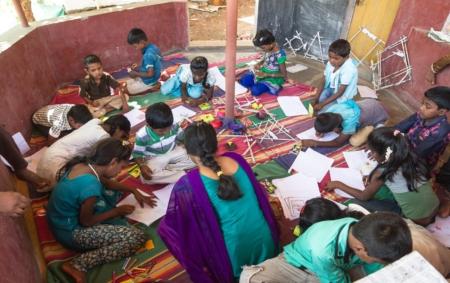 16
Divya Deepa Charitable Trust
An eco-conscious solar school
Solar powered LED automatic campus lights.
 Solar CFL/LED indoor lights
 Solar powered Computer laboratory. 
 Solar  digital smart classes (5 no.)
 Solar support for Kitchen refrigerator & Grinder.
 Solar water heaters
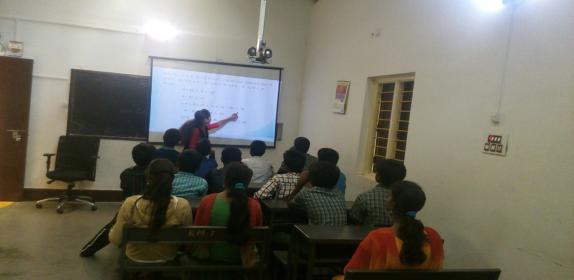 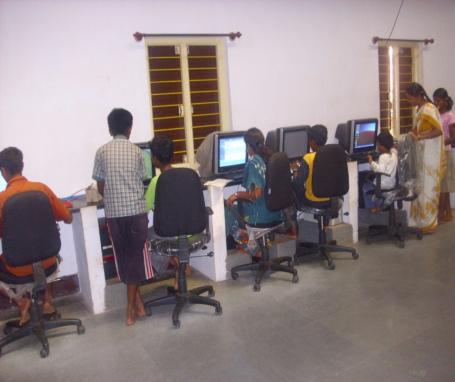 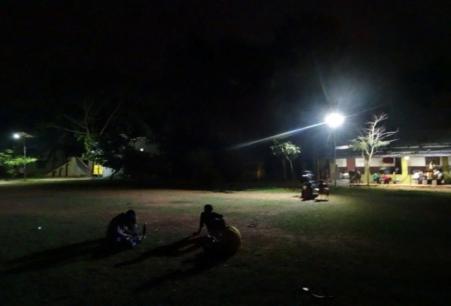 17
Divya Deepa Charitable Trust
Other environmental activities
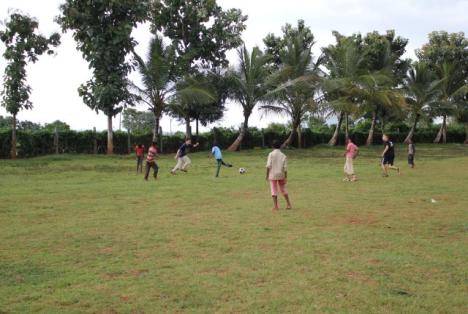 Organic farming
 Eco friendly Ganesha made by kids
 Hand made greeting card unit.
 Dairy
 Eco toilet
 Eco chip boards in place of wood.
 Astra stove and Gobar gas stove 
 Rain water harvesting
 Bio mass boiler for hot water
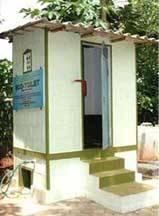 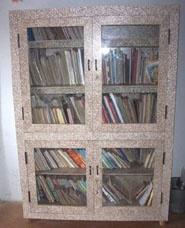 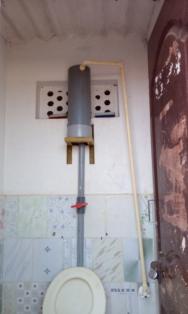 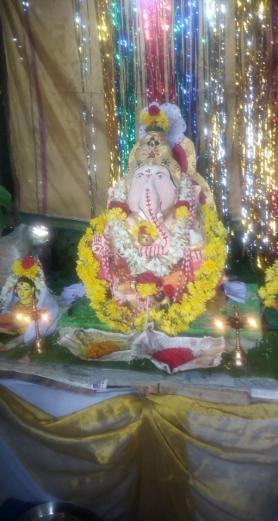 18
Divya Deepa Charitable Trust
Impact – 10th Standard Results
So far 45 children have passed out of 47 who appeared  since 2010

 3 dyslexic children have also passed out of 6 appeared

 Some 10th passed out students are in colleges and some are already employed

Alumni have chosen courses like: B.E., C.A., B.Com., B.B.A., B.B.M., B.A., P.U.C., I.T.I, B.Sc., Nursing, Diploma in Engineering etc..,
19
Divya Deepa Charitable Trust
SPARK THE RISE, Don’t accept things as they are
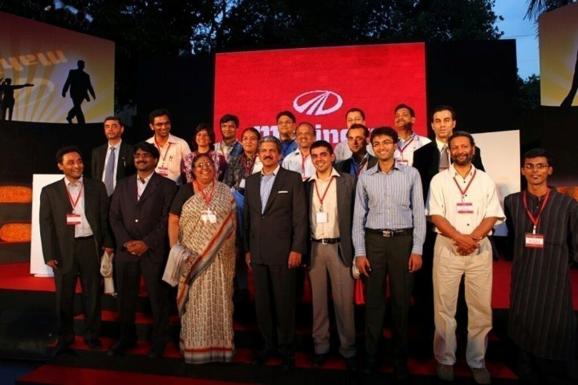 Mahindra & Mahindra in its nation building program, invited innovative ideas 
for the development of the nation, under the
“Spark The Rise” event
Our project “Education of the rural OUT OF SYSTEM children” emerged as 2nd runners up in the Grand finale held in April 2012 at Mumbai. Total 6000 ideas were submitted.
20
Divya Deepa Charitable Trust
Good cause attracts great people
“Dream, Dream & Dream”
 – Late Dr. APJ Abdul Kalam

Our memorable moments 
with Dr. APJ Abdul Kalam,   
when we met him at Lalit Mahal, in Mysore
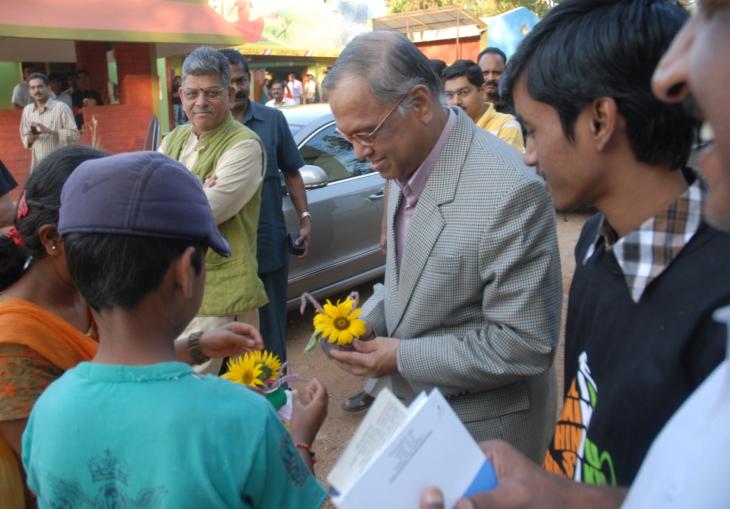 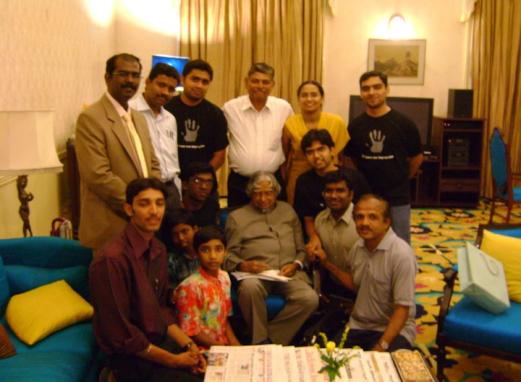 “I’m so happy to see the wonderful  work being done by Mr. Ananth and team to empower  the 
 ‘FORGOTTEN INDIA’.  
- N R Narayana Murthy
(Visited us on 16th Jan. 2011)
21
Divya Deepa Charitable Trust
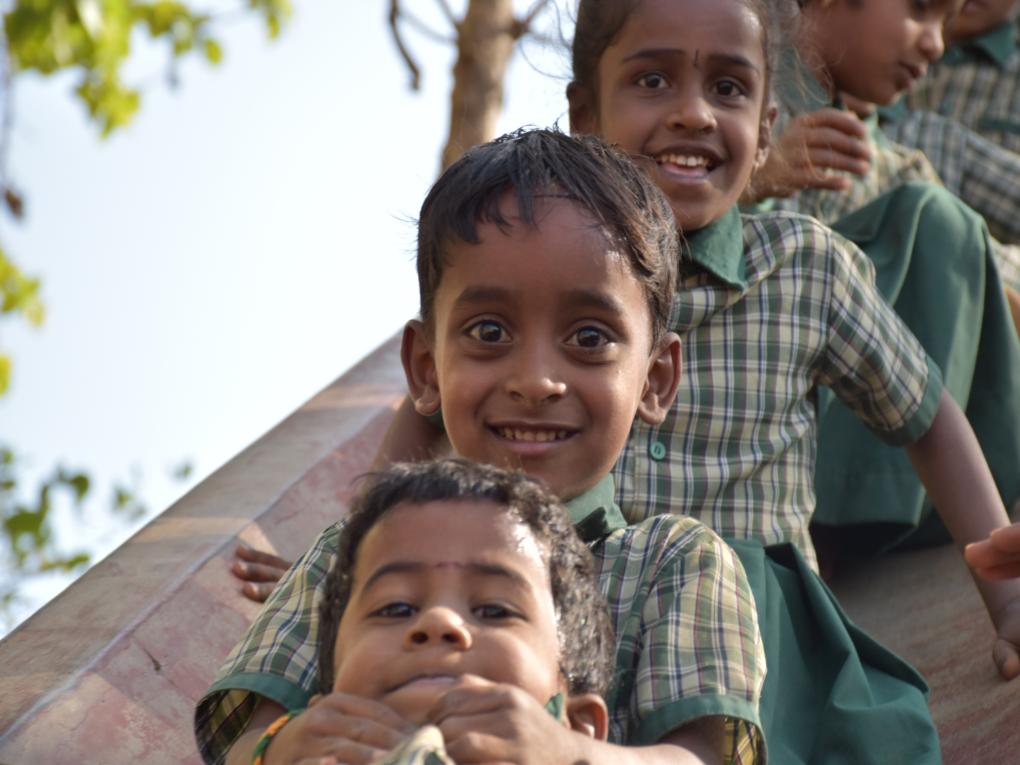 Happy mind learns faster
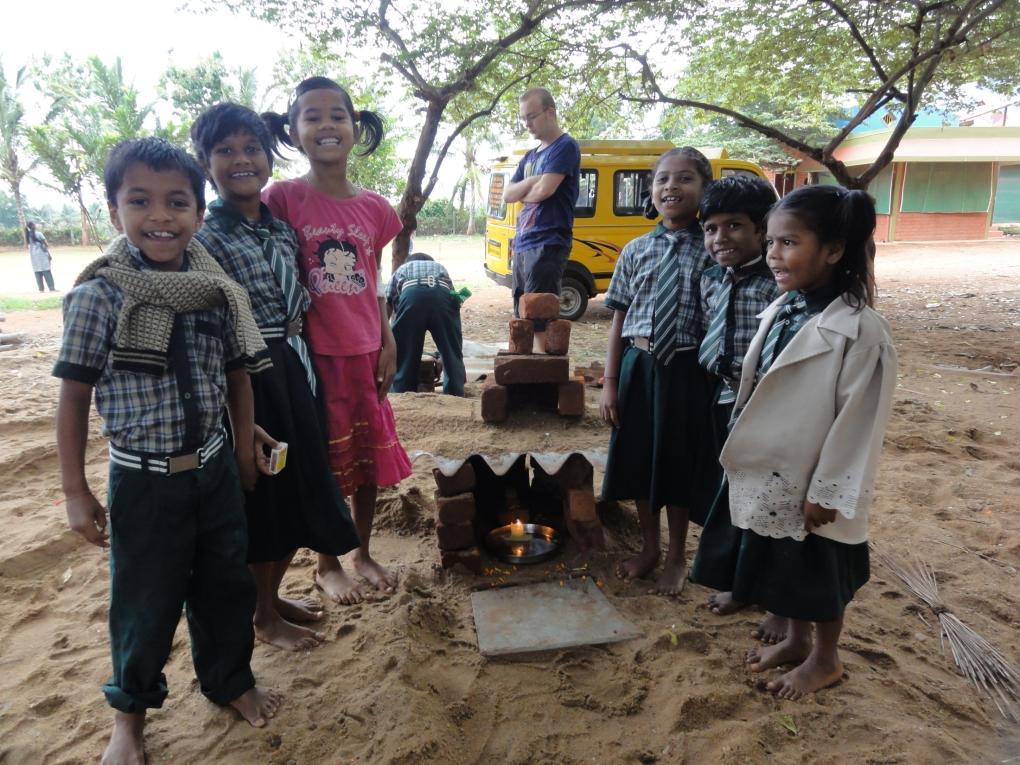 Happy mind exhibits positive energy
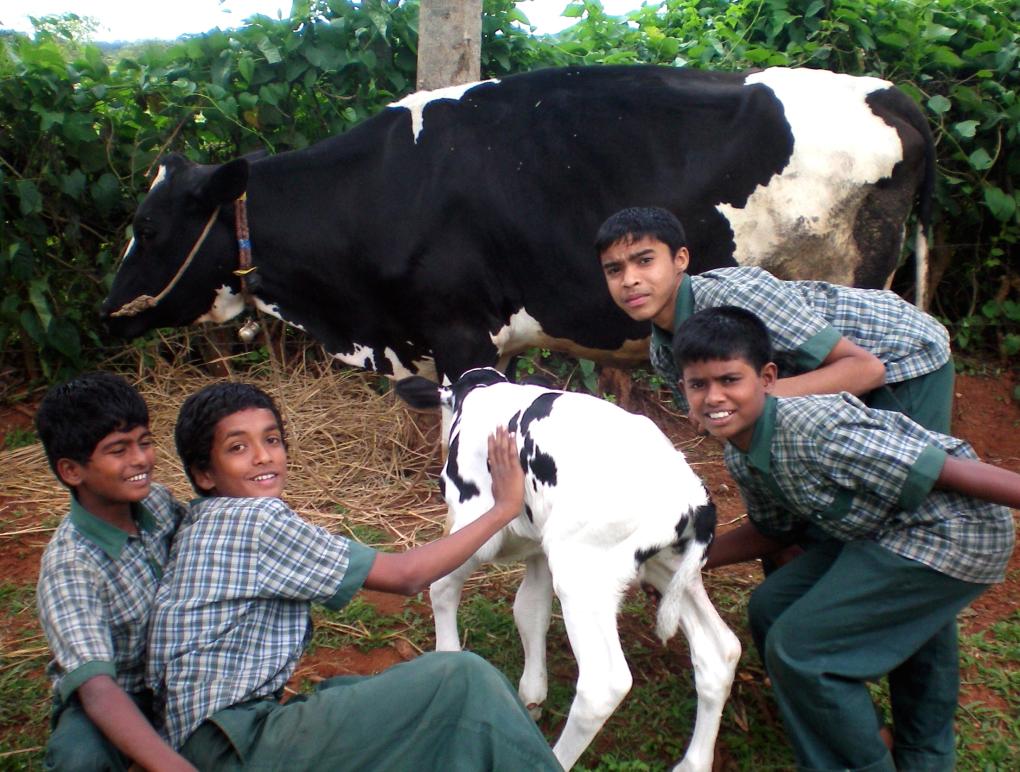 Happy mind brings compassion
Thank You for your time!!
Visit us to witness and experience happiness
Divya Deepa Charitable Trust 
Kenchalagudu, Manandavadi Road,  
Dhangalli Post,  Mysuru-570008.


Phone: 8884310010, 9341369901
Email: divyadeepa.trust@gmail.com
Web:http://www.divyadeepatrust.org 
Face Book:www.facebook.com/divyadeepa
25
Divya Deepa Charitable Trust